Children’s Trust of Alachua County
Logos are identified on the following slides.
To download, right click and select “Save as Picture…”

For any questions, contact the Children’s Trust Communications Manager.
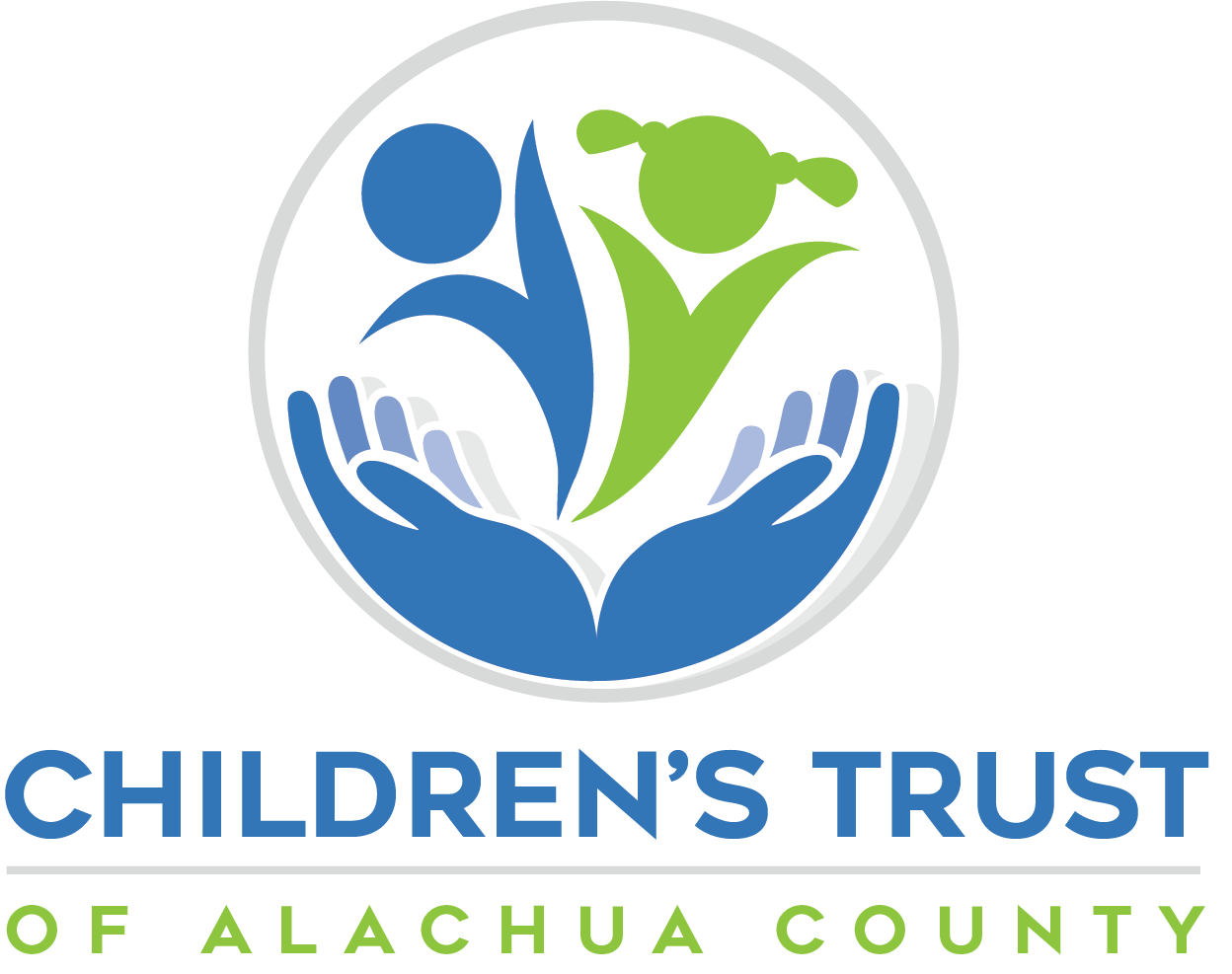 Primary logo
Preferred in most instances
Horizontal (secondary) logo
To be used if design space is not sufficient for use of the primary logo.
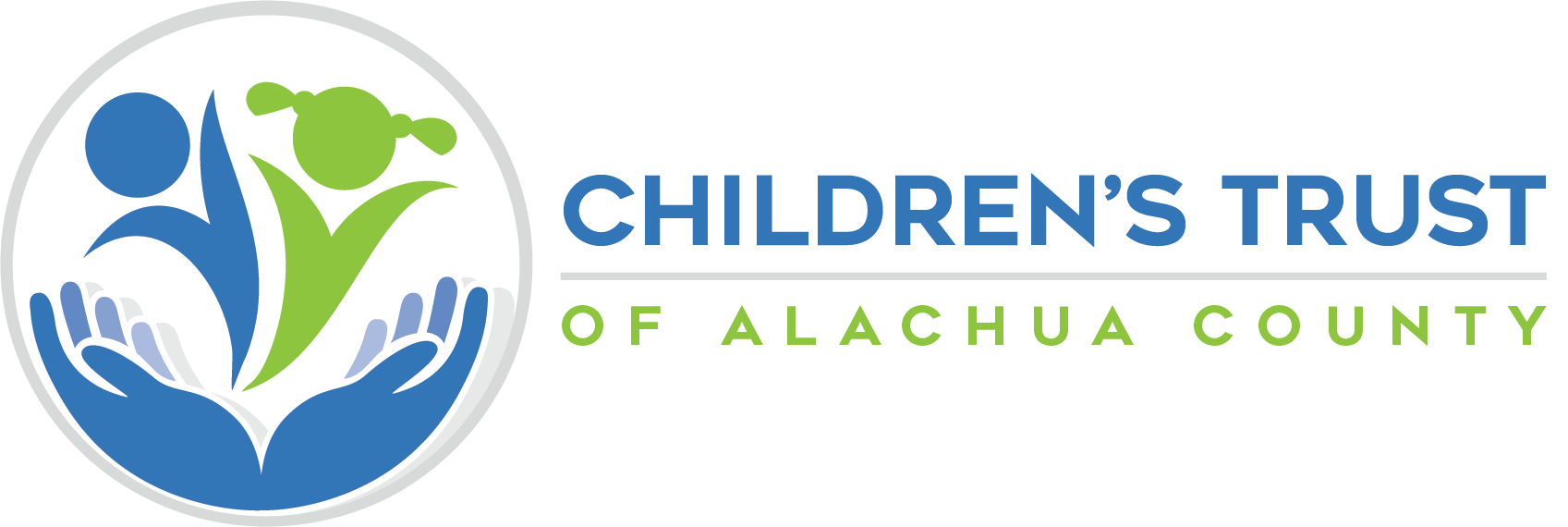 For backgrounds where the logo’s text is illegible.
First preference of these is the version on the left.
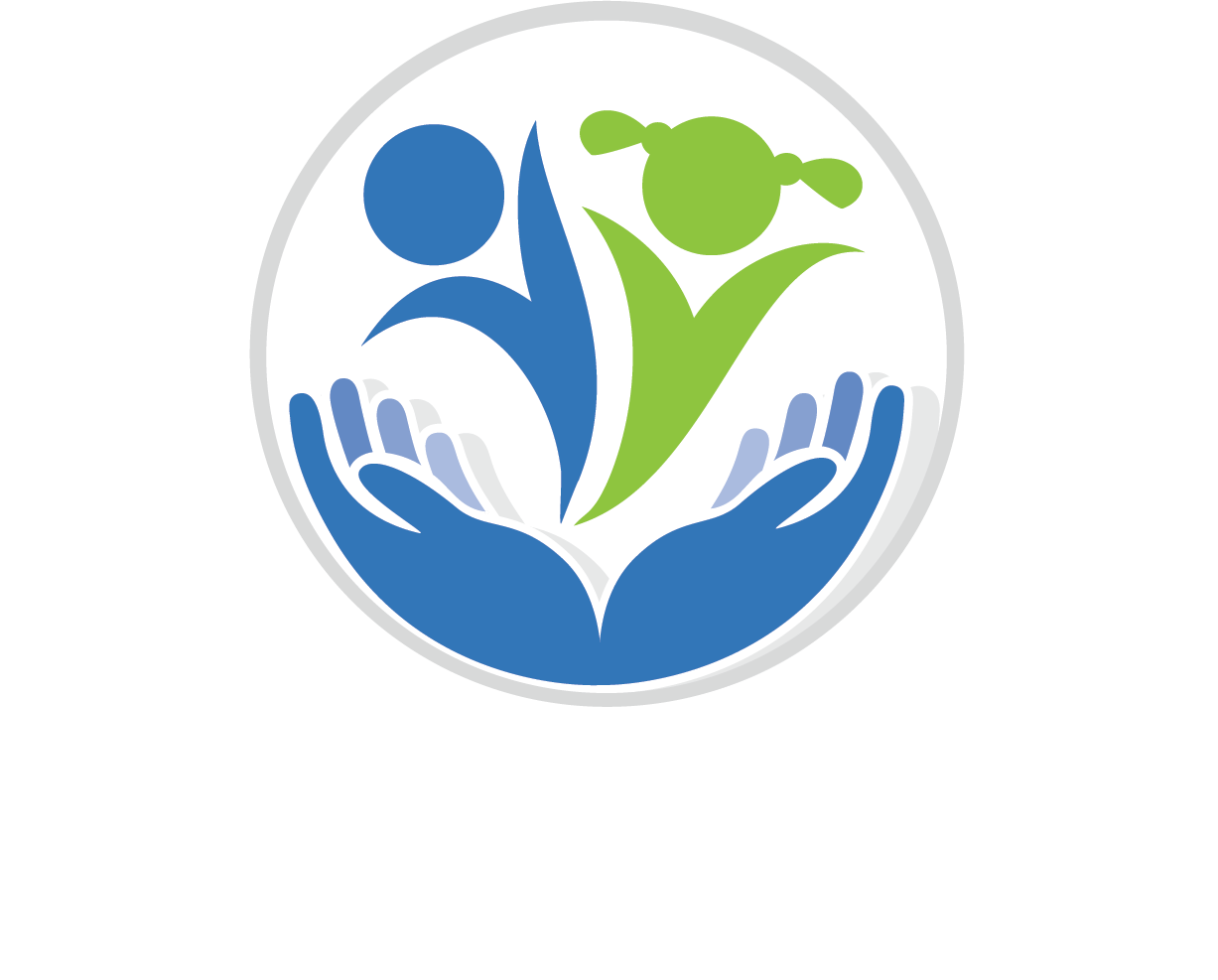 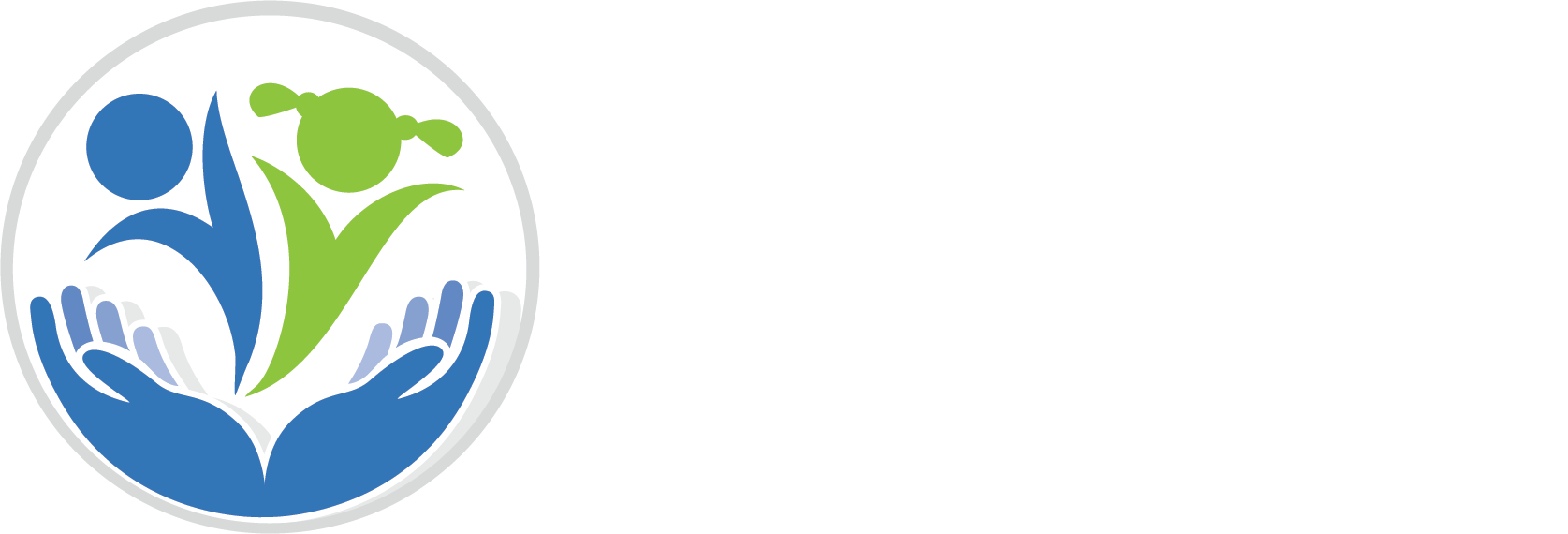 (Both will save with transparent backgrounds.)
Grayscale (print only) logos
To be used in printed materials that are entirely black and white.
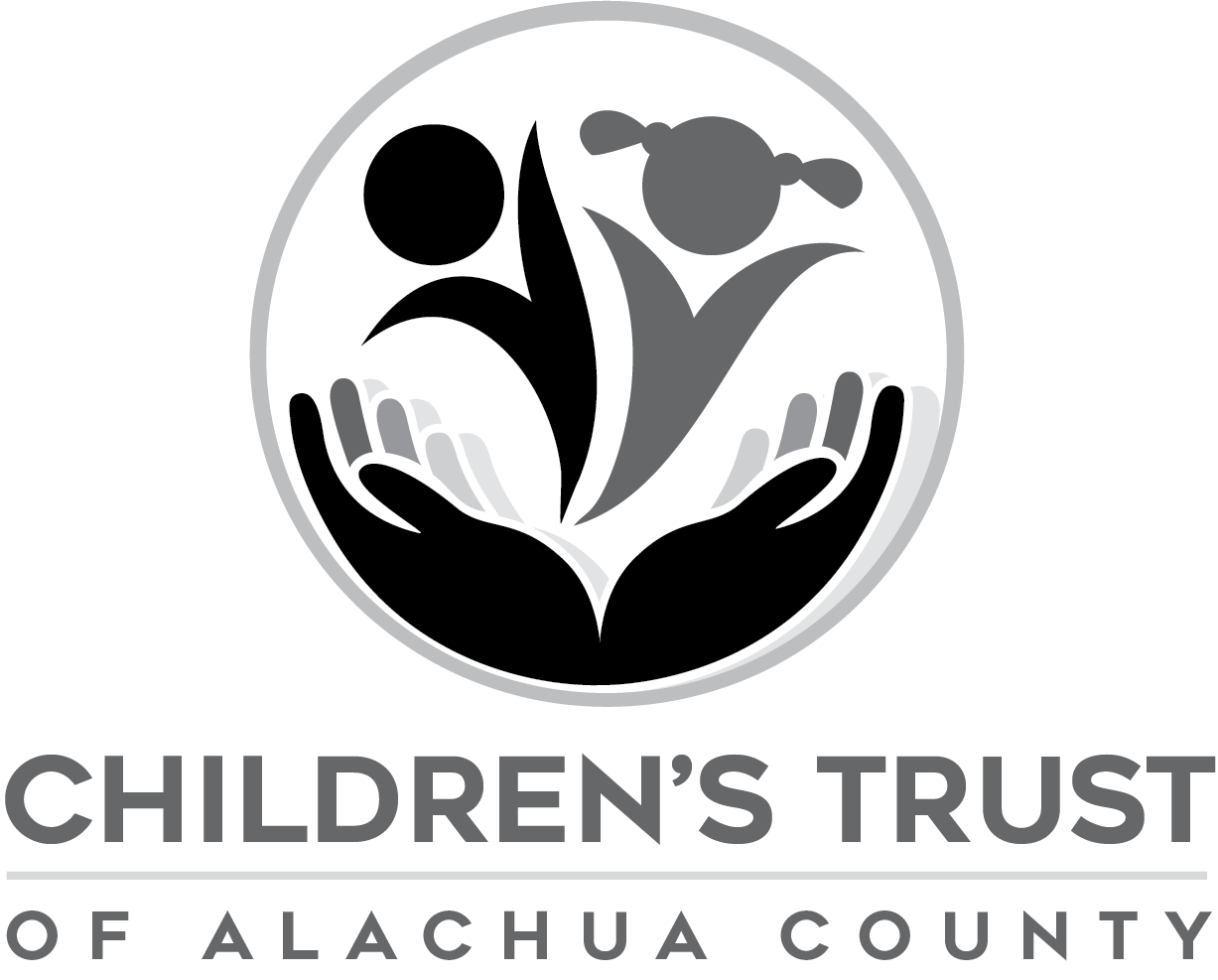 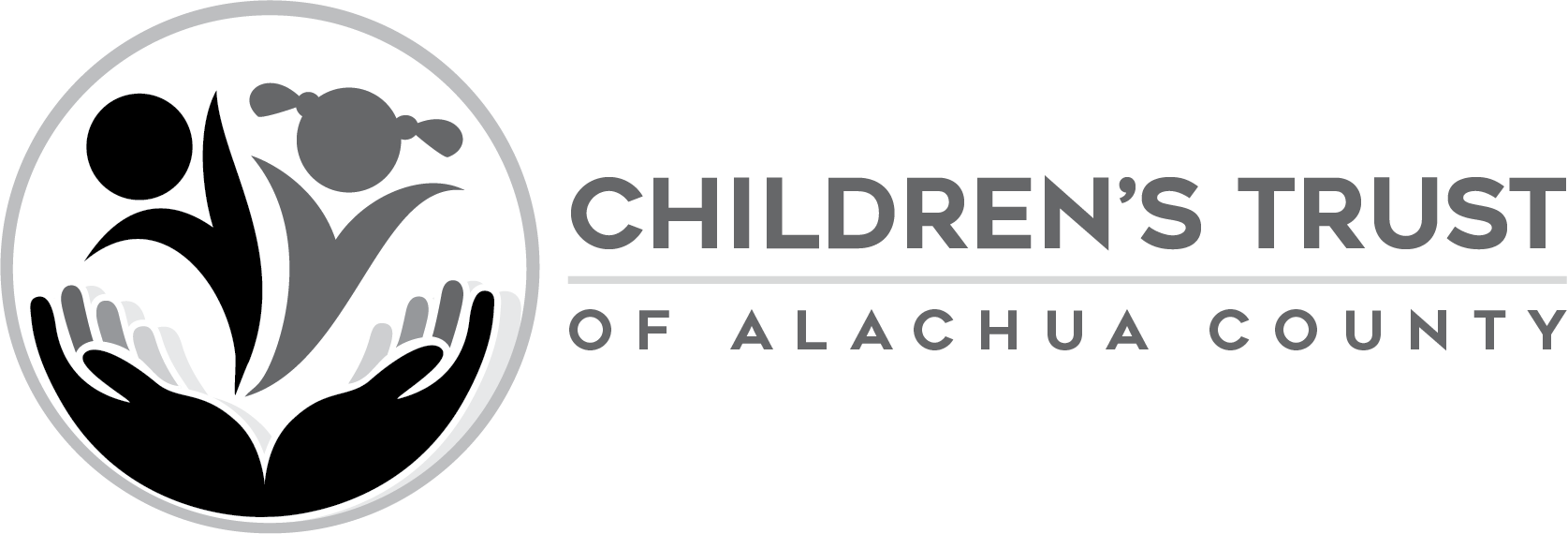 Single color logos
To be used on embroidery, screen printing, and similar products.
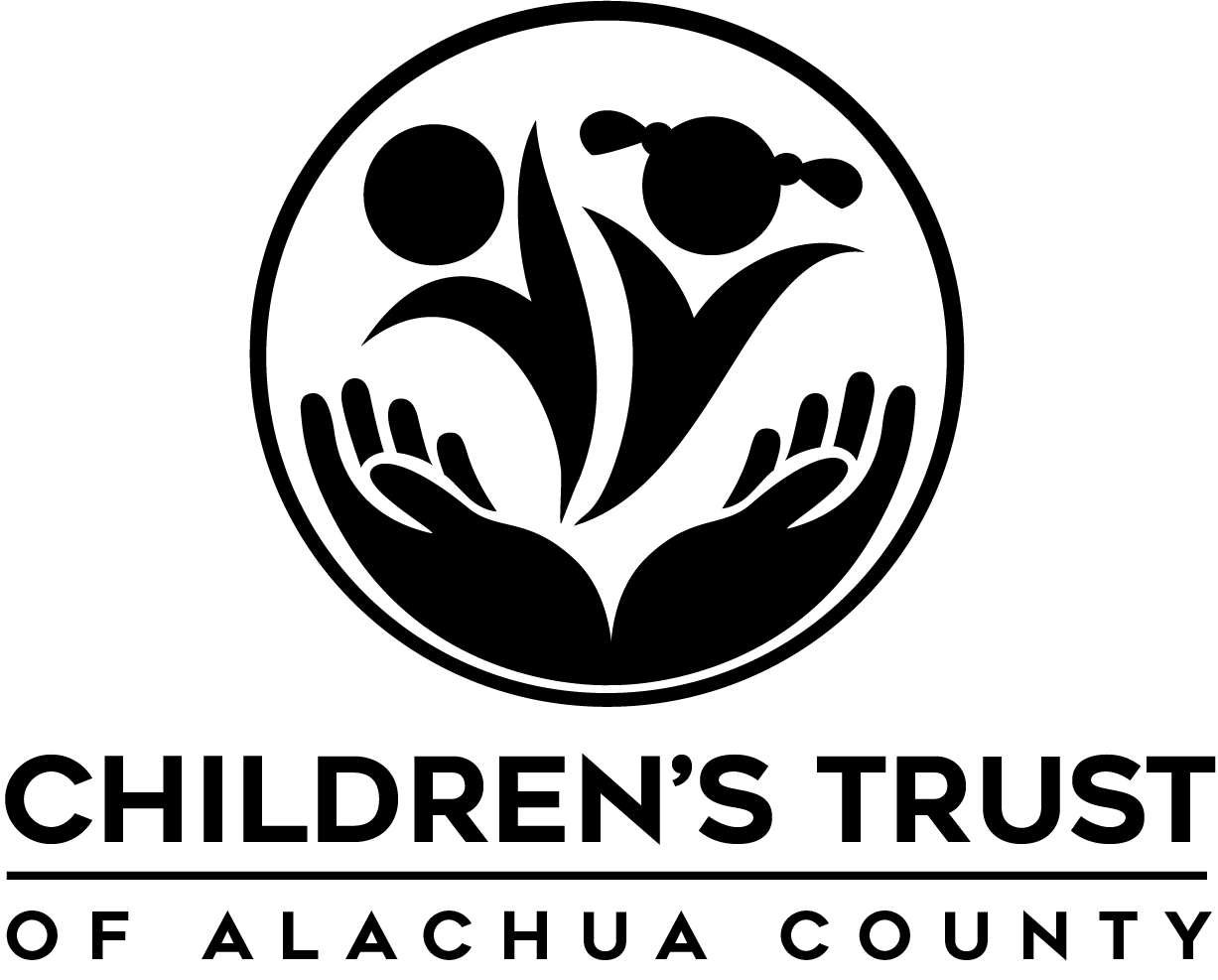 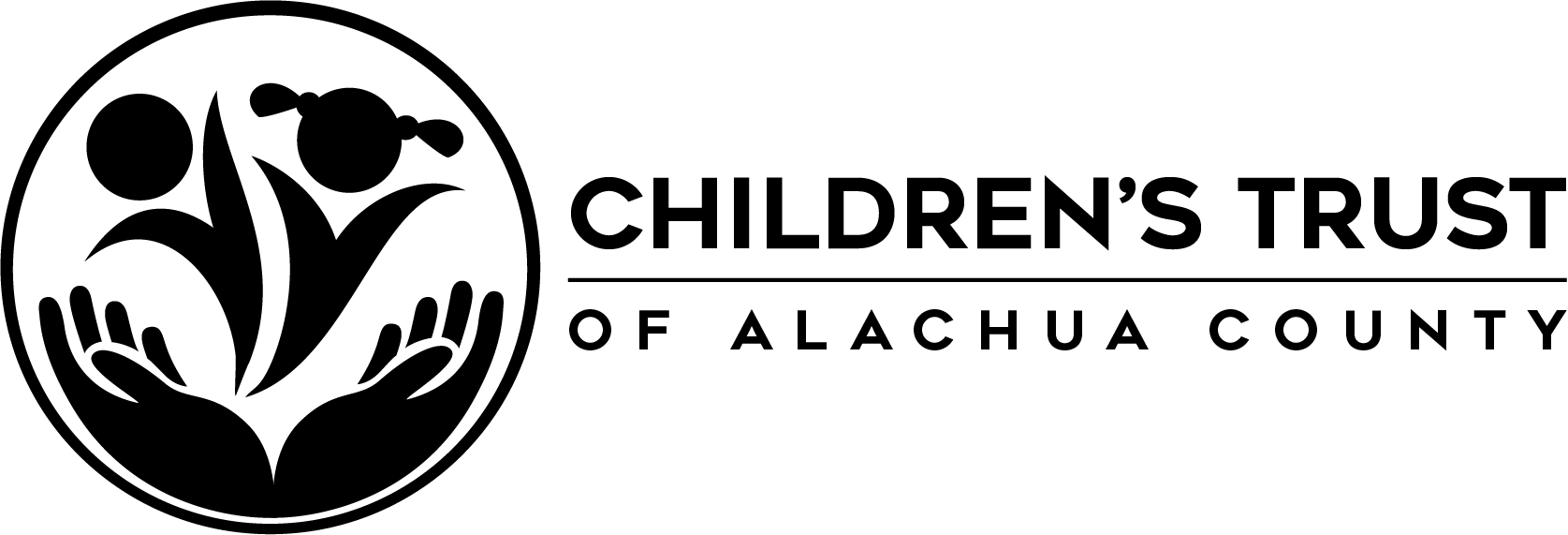 Other file formats can be made available upon request. Use in black or white preferred.